Séquences pédagogiques
Baccalauréat professionnel 
 « procédés de la chimie de l’eau et des papiers cartons »
Avant propos
Cette présentation vous proposera des idées directrices sur la réalisation de séquences pédagogiques.

Un développement de séquences vous sera proposé dans le repère pour la formation.
[Speaker Notes: Rappel : vous trouverez dans le repère pour la formation une proposition d’une séquence pédagogique qui pourra peut-être vous inspirer.

Aujourd’hui, ce sont plutôt des idées directrices pour concevoir des séances.]
Séquences pédagogiques
Principe de base
L’apprentissage par l’expérience
concevoir des séances qui sont toujours basées sur 
une activité pratique
[Speaker Notes: Nous vous proposons des idées directrices pour concevoir des séances qui sont basés sur une activité pratique.C’est une vision comme une autre de la formation en Industries des Procédés  l’apprentissage par l’expérience

Aujourd’hui, ce sont plutôt des idées directrices pour concevoir des séances.]
Séquences pédagogiques
1ère idée directrice
Chercher systématiquement à faire acquérir par nos élèves des mêmes compétences au cours de l’année
[Speaker Notes: Nous vous proposons des idées directrices pour concevoir des séances qui sont basés sur une activité pratique.C’est une vision comme une autre de la formation en Industries des Procédés  l’apprentissage par l’expérience

Aujourd’hui, ce sont plutôt des idées directrices pour concevoir des séances.]
Séquences pédagogiques
[Speaker Notes: Dans le cadre d’une progression sur 3 ans , on se focalise ici sur des activités que l’on peut développer pour le niveau de 1ère Bac Pro. (2 ème année de formation)]
Séquences pédagogiques
Suivre l’évolution de l’apprentissage de ses compétences au fur et à mesure de l’année , au travers les différentes activités proposées.
Etablir une synthèse
vérifier cette acquisition des compétences en fin d’année de formation
Mise en évidence des attitudes professionnelles
[Speaker Notes: Nous vous proposons des idées directrices pour concevoir des séances qui sont basés sur une activité pratique.C’est une vision comme une autre de la formation en Industries des Procédés  l’apprentissage par l’expérience

Aujourd’hui, ce sont plutôt des idées directrices pour concevoir des séances.]
Séquences pédagogiques
[Speaker Notes: Nous vous proposons des idées directrices pour concevoir des séances qui sont basés sur une activité pratique.C’est une vision comme une autre de la formation en Industries des Procédés  l’apprentissage par l’expérience

Aujourd’hui, ce sont plutôt des idées directrices pour concevoir des séances.]
Séquences pédagogiques
[Speaker Notes: Nous vous proposons des idées directrices pour concevoir des séances qui sont basés sur une activité pratique.C’est une vision comme une autre de la formation en Industries des Procédés  l’apprentissage par l’expérience

Aujourd’hui, ce sont plutôt des idées directrices pour concevoir des séances.]
Séquences pédagogiques
[Speaker Notes: Nous vous proposons des idées directrices pour concevoir des séances qui sont basés sur une activité pratique.C’est une vision comme une autre de la formation en Industries des Procédés  l’apprentissage par l’expérience

Aujourd’hui, ce sont plutôt des idées directrices pour concevoir des séances.]
Séquences pédagogiques
Faire travailler les élèves sur des activités identiques
 AP5
Faire travailler les élèves sur des TP tournants
 AP7/AP6
L’activité pratique est le meilleur moyen de mettre en évidence et d’acquérir 
les attitudes professionnelles
Mettre l’élève 
seul face à un équipement en position critique de fonctionnement 
 AP2
Faire travailler les élèves en binôme
 AP4
[Speaker Notes: Nous vous proposons des idées directrices pour concevoir des séances qui sont basés sur une activité pratique.C’est une vision comme une autre de la formation en Industries des Procédés  l’apprentissage par l’expérience

Aujourd’hui, ce sont plutôt des idées directrices pour concevoir des séances.]
Séquences pédagogiques
Un apport technologique nouveau
Basée sur une référence industrielle
2ème idée directrice
séquence
Activité pratique
Une fabrication complète
Conduite d’une opération unitaire
La découverte pour l’élève des paramètres critiques , qualitatifs et sécuritaires des produits-procédés-systèmes
[Speaker Notes: Nous vous proposons des idées directrices pour concevoir des séances qui sont basés sur une activité pratique.C’est une vision comme une autre de la formation en Industries des Procédés  l’apprentissage par l’expérience

Aujourd’hui, ce sont plutôt des idées directrices pour concevoir des séances.]
Séquences pédagogiques
QHSE
3ème idée directrice
séquence
QHSE
Activité pratique
QHSE
Une fabrication complète
Conduite d’une opération unitaire
Ordonnancement des tâches à effectuer :

VERIFIER / PREPARER / CONTROLER / DEMARRER / SURVEILLER /ARRETER / NETTOYER
[Speaker Notes: Nous vous proposons des idées directrices pour concevoir des séances qui sont basés sur une activité pratique.C’est une vision comme une autre de la formation en Industries des Procédés  l’apprentissage par l’expérience

Aujourd’hui, ce sont plutôt des idées directrices pour concevoir des séances.]
Séquences pédagogiques
QHSE
Dossier  Technique
Dossier  de suivi de la production
Fonction 3 
Rechercher , saisir , traiter , transmettre, échanger l’information
Fonction 4 
Vérifier , utiliser les EPI, appliquer les BPL et BPF.
Ordonnancement des tâches 

VERIFIER / PREPARER / CONTROLER / DEMARRER / SURVEILLER /ARRETER / NETTOYER

Fonction 1
Conduite et surveillance
[Speaker Notes: Nous vous proposons des idées directrices pour concevoir des séances qui sont basés sur une activité pratique.C’est une vision comme une autre de la formation en Industries des Procédés  l’apprentissage par l’expérience

Aujourd’hui, ce sont plutôt des idées directrices pour concevoir des séances.]
Attitudes professionnelles.
AP 2 : garde sa concentration dans les situations ponctuellement tendues
Attitudes professionnelles.
AP 4 : a une attitude respectueuse vis - à - vis de son collègue
Attitudes professionnelles.
AP 5 : offre son soutien aux collègues et travaille en collaboration plutôt qu’en compétition
Attitudes professionnelles.
AP 6 : transmet son expérience en partageant les solutions et les méthodes utilisées pour résoudre les problèmes

AP 7 : est à l’écoute et répond aux demandes renvoie les questions complexes à un niveau de décision hiérarchique
Séquences pédagogiques
QHSE
4ème idée directrice
séquence
QHSE
Activité pratique
QHSE
Une fabrication complète
Conduite d’une opération unitaire
Une organisation de l’espace de travail 
selon des règles bien établies à l’avance
par l’équipe enseignante
[Speaker Notes: Nous vous proposons des idées directrices pour concevoir des séances qui sont basés sur une activité pratique.C’est une vision comme une autre de la formation en Industries des Procédés  l’apprentissage par l’expérience

Aujourd’hui, ce sont plutôt des idées directrices pour concevoir des séances.]
Séquences pédagogiques
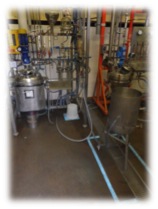 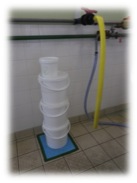 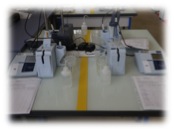 Imposer un rangement spécifiques et visuels
QHSE
Travailler de cuve propre à cuve propre avec une signalisation spécifique
Une organisation de l’espace de travail
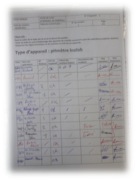 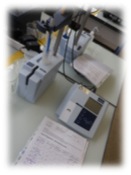 Faire compléter des feuilles de suivi de matériel 
(date d’étalonnage, émargement du dernier utilisateur)
Dernier produit transféré : K2SO4
Opérateur : Justin ROSQUOET
Cuve propre
Date : 11/10/2012
[Speaker Notes: Nous vous proposons des idées directrices pour concevoir des séances qui sont basés sur une activité pratique.C’est une vision comme une autre de la formation en Industries des Procédés  l’apprentissage par l’expérience

Aujourd’hui, ce sont plutôt des idées directrices pour concevoir des séances.]